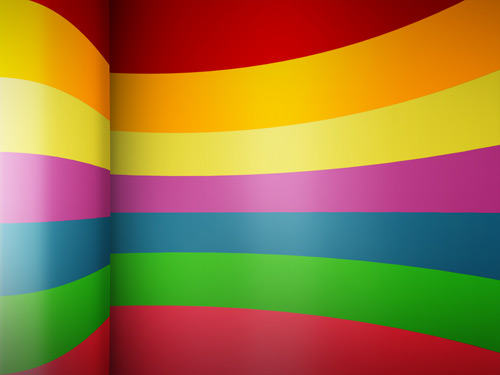 МКДОУ «ДС ОВ «Берёзка»
П. Пурпе, Пуровский р-н.
2014 год
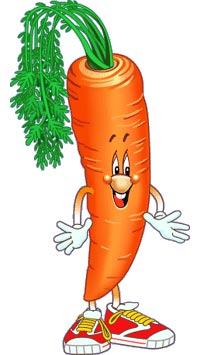 Фрукты, овощи и ягоды в цвете
Презентацию подготовила воспитатель: Степанова Л.Ю.
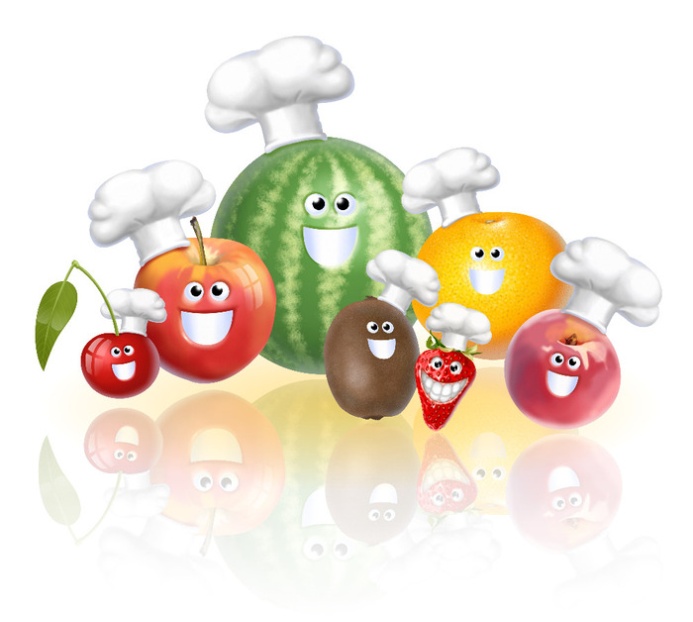 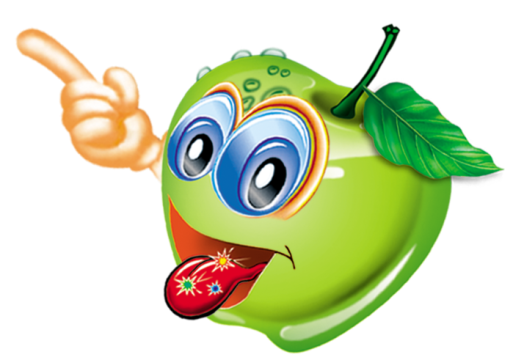 КРАСНЫЙ
ОРАНЖЕВЫЙ
ЖЁЛТЫЙ
ЗЕЛЁНЫЙ
СИНИЙ
ГОЛУБОЙ
ФИОЛЕТОВЫЙ
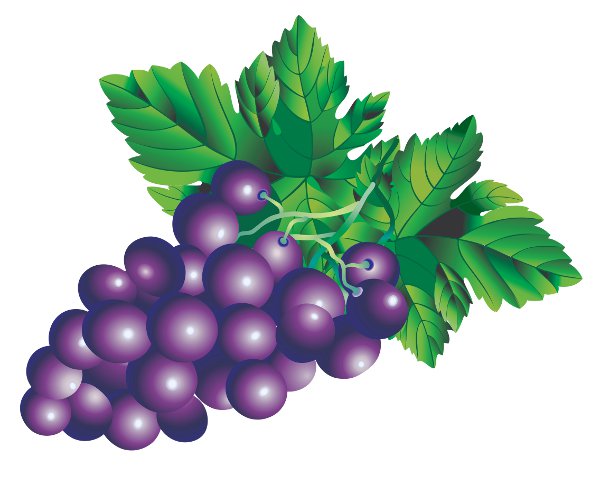 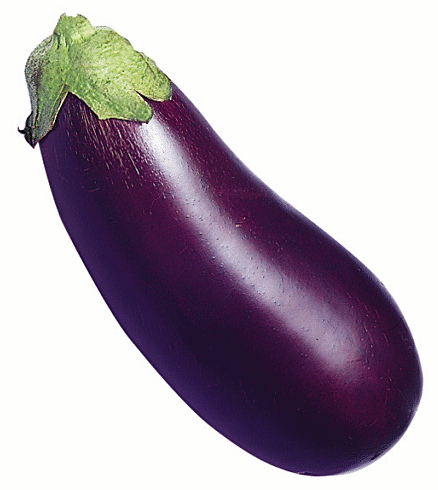 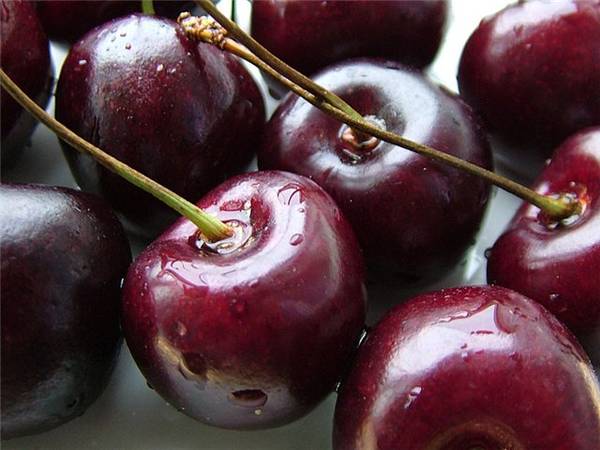 БЕЛЫЙ
ЧЁРНЫЙ
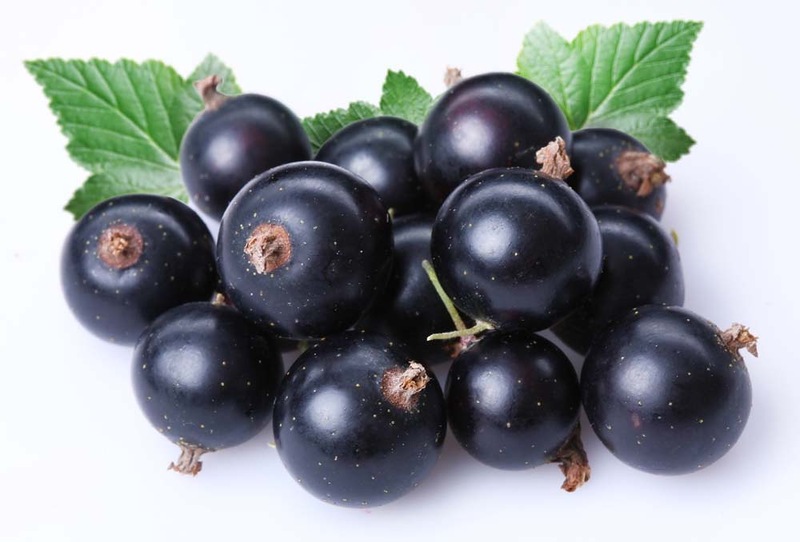 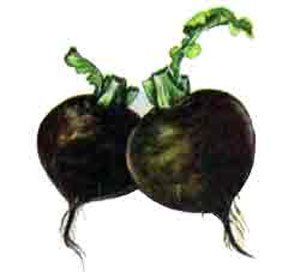 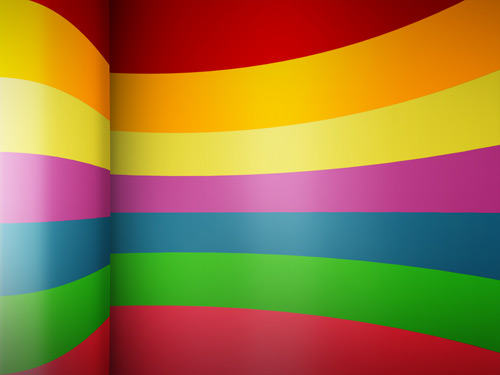 КОНЕЦ